他______到了一封信
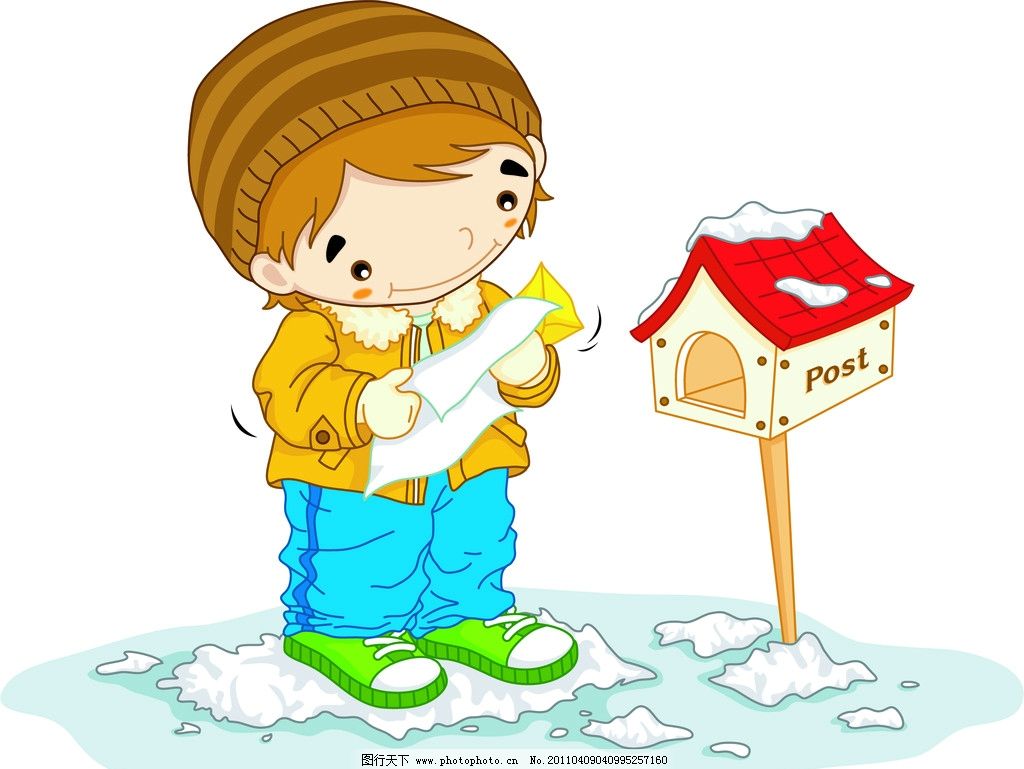 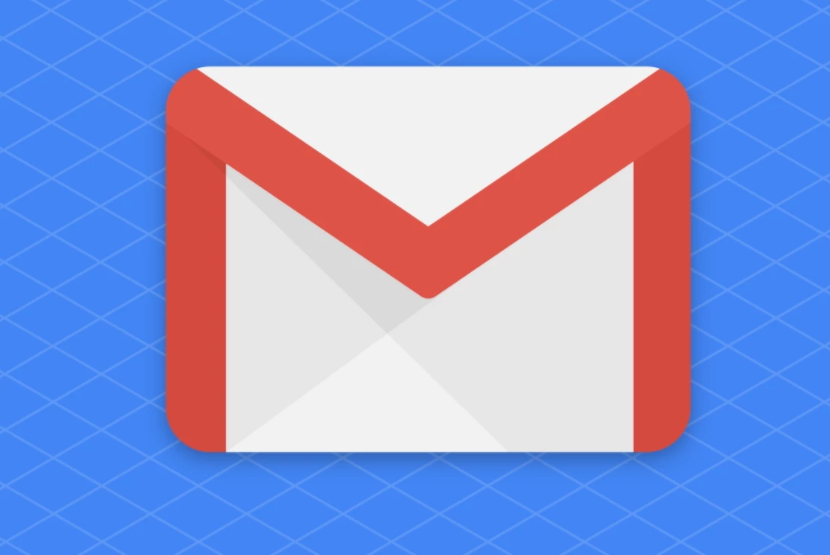 他把信装入______中，准备寄出
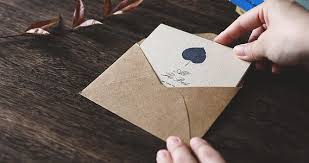 他常常会上购物______，网购一些东西
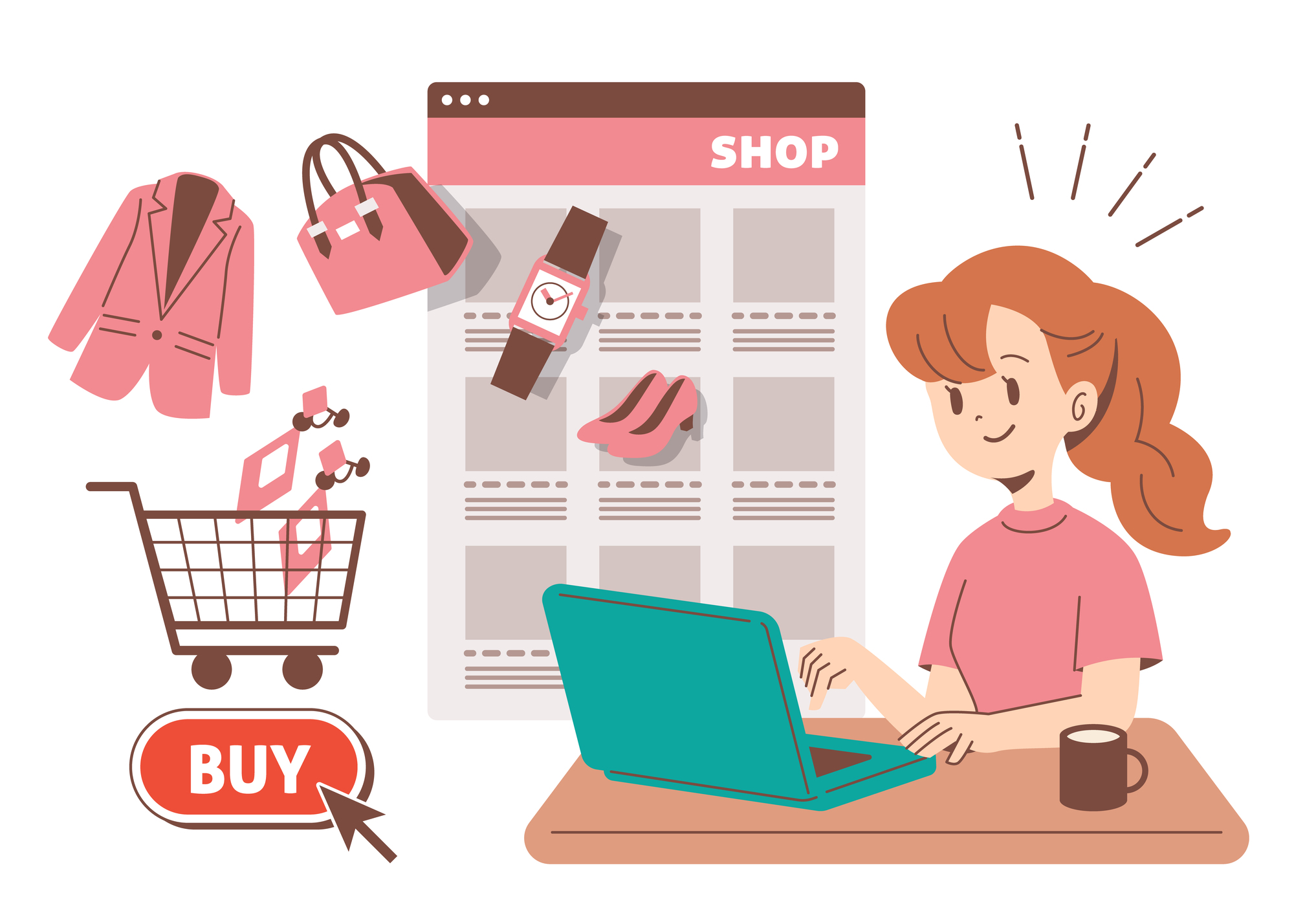 现代很多________都能在网络上找到
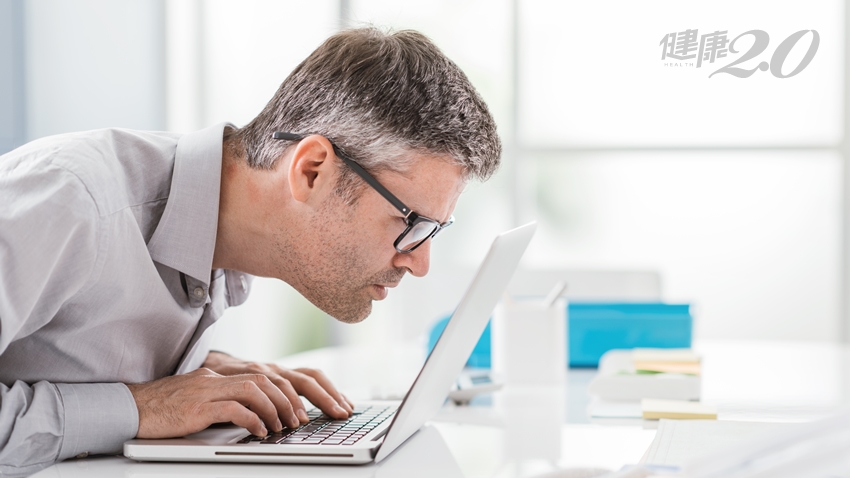 台湾人会____小狗________狗狗
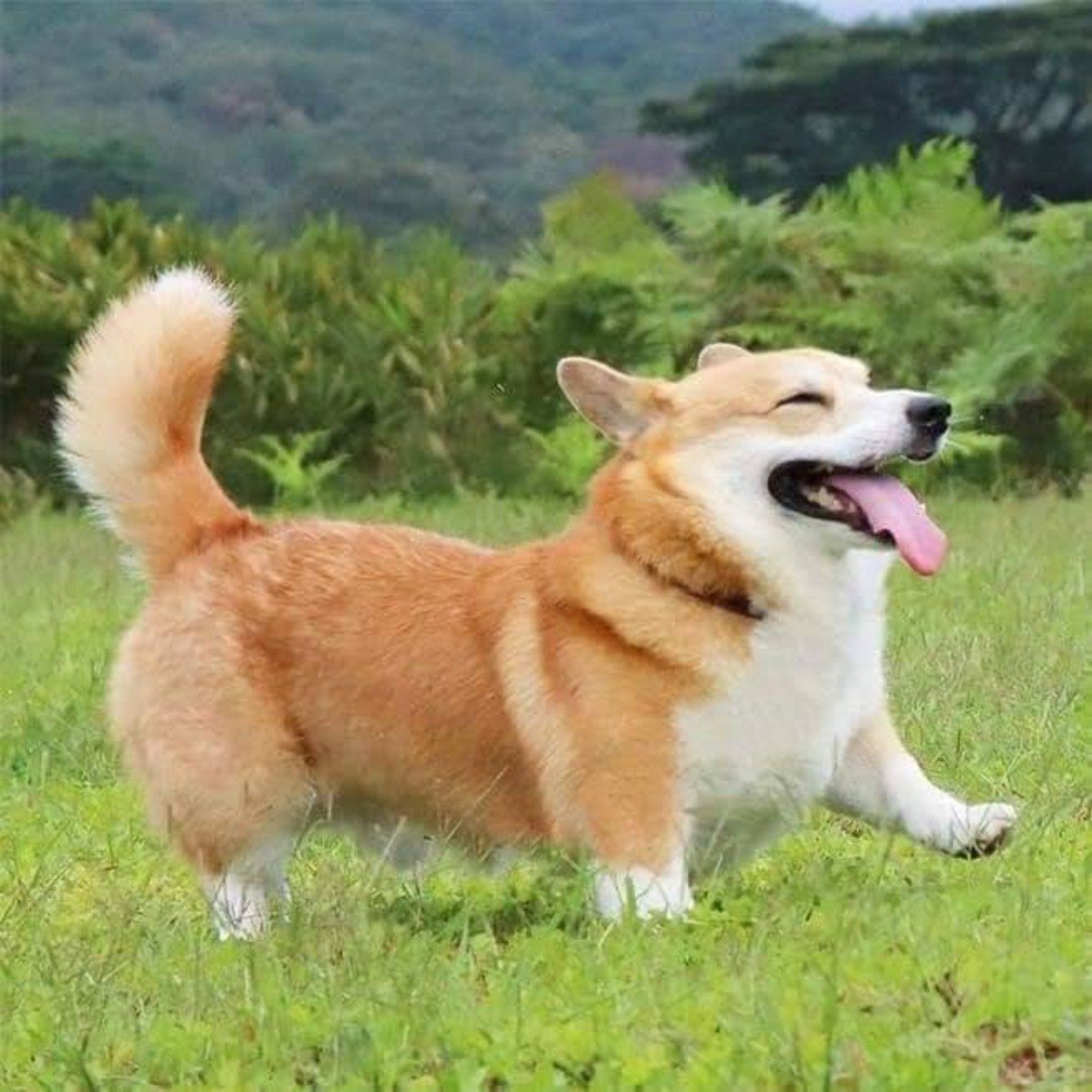 这______剩几个礼拜多就结束了
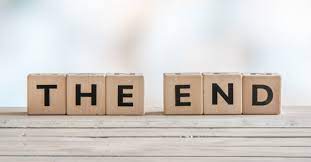 他______后，很长一段时间都是爷爷奶奶带，父母忙于工作没有时间
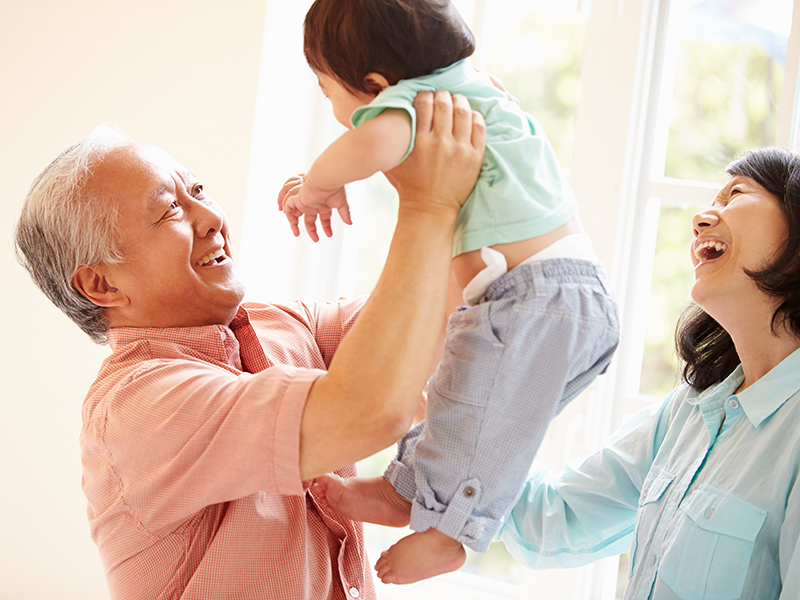 他因为不小心伤到她向她_______
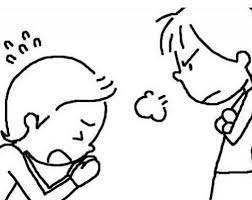 他在办公室用手机_______了照片
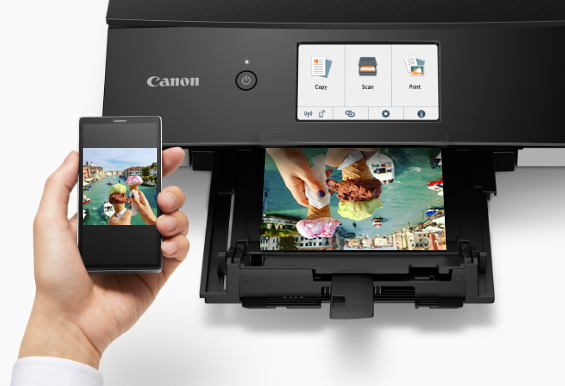 她把从老板那里拿到的文件拿去_______
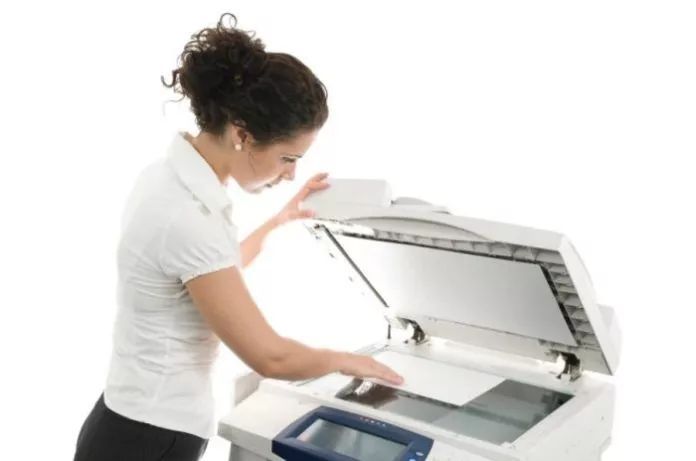 疑问代词表示任指
这不是任何人的错，谁都不用道歉
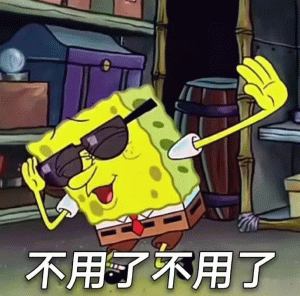 谁
什么
哪
哪ㄦ
哪里
怎么
疑问代词
谁
什么
哪
哪ㄦ
哪里
怎么
都、也
+
疑问代词表示任指
这么一点食物，谁都吃不饱
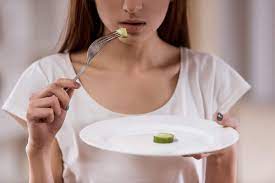 疑问代词表示任指
她完全不记得自己丢了什么东西
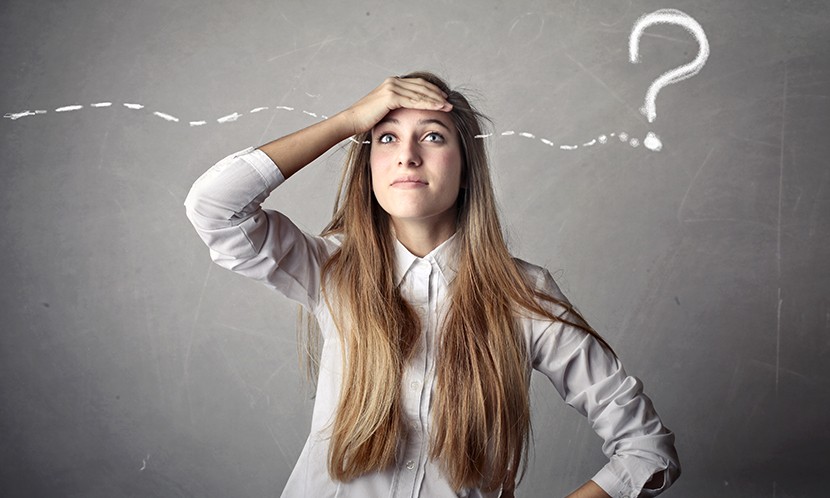 请用                                                       造个句子
疑问代词表示任指
饺子.N
他很喜欢吃饺子，她不但好吃，而且煮起来很方便
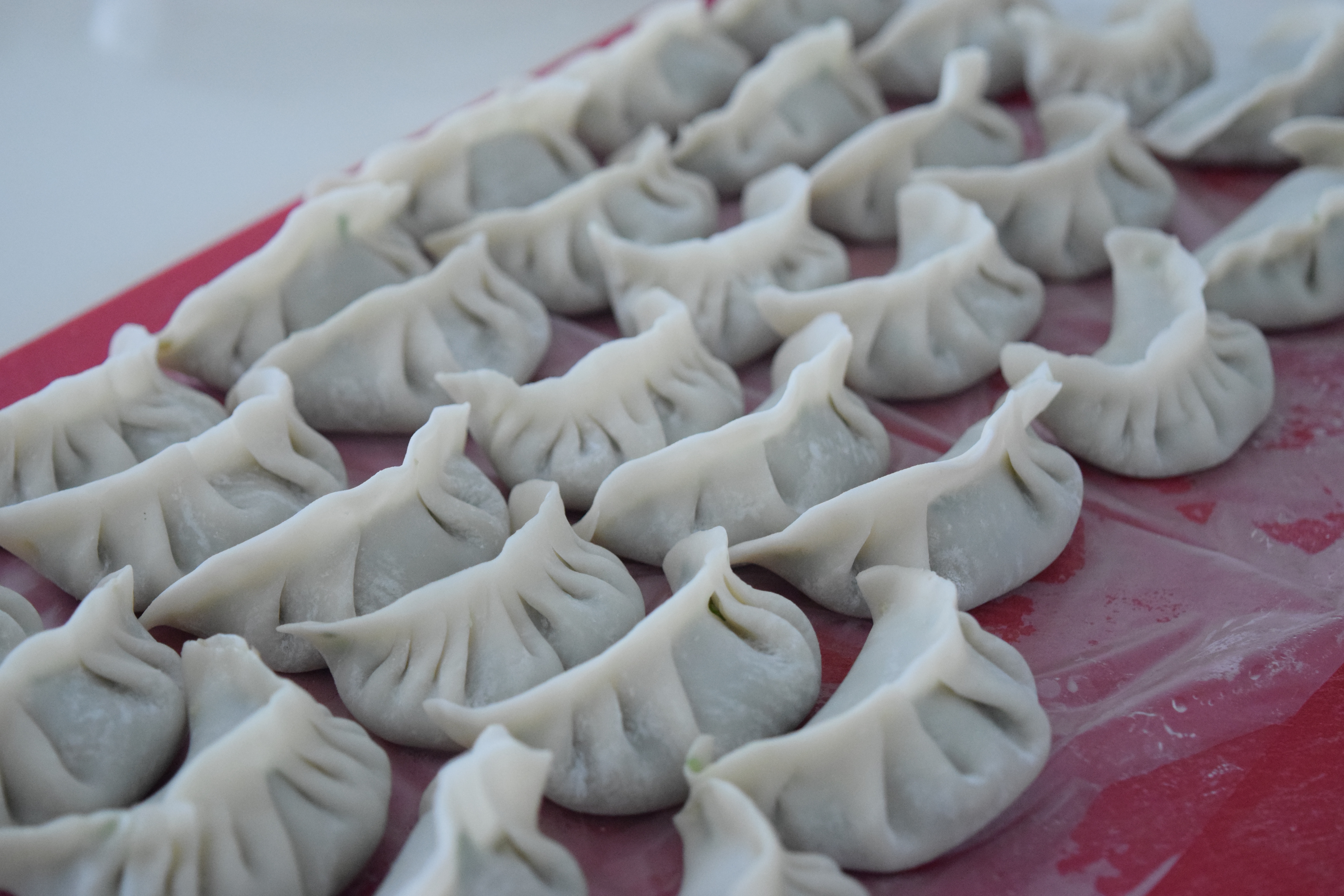 煎饺
水饺
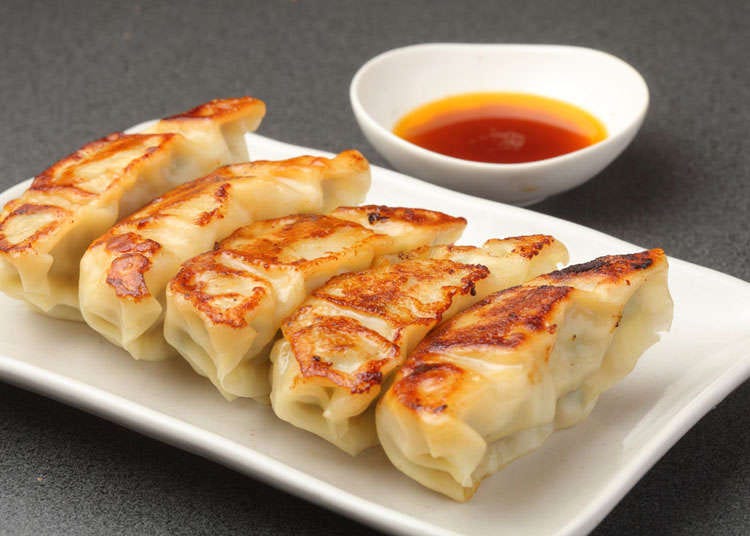 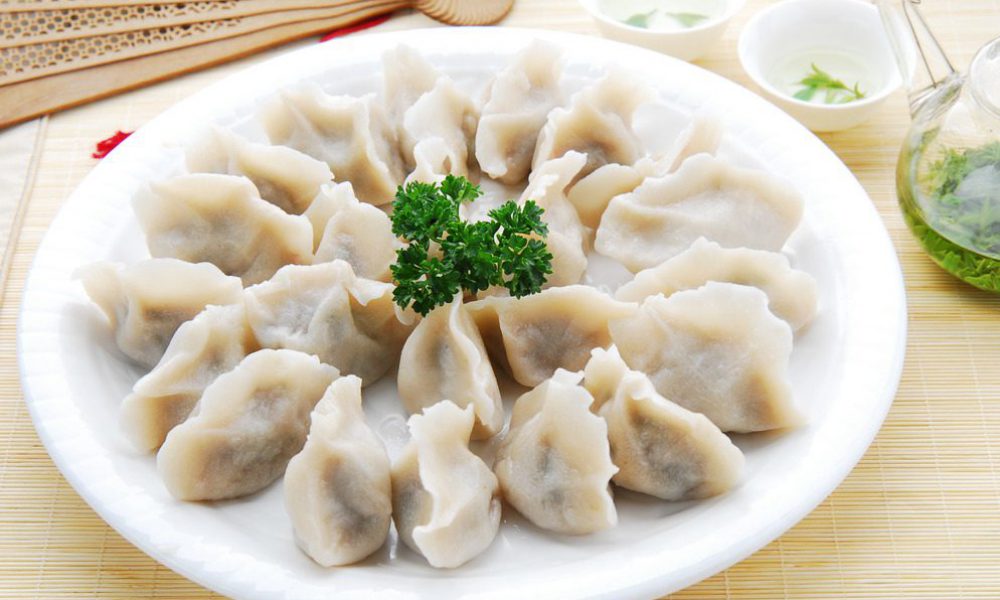 你吃过饺子吗?你觉得怎么样?
刀.N
她去买了一把刀
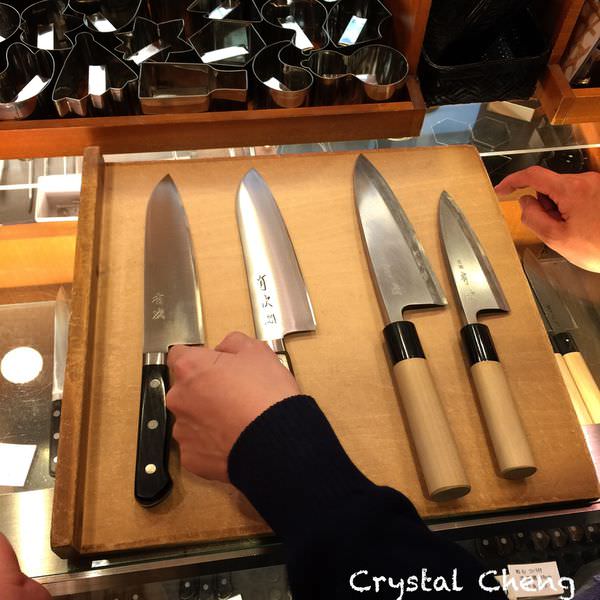 刀.N
她正用菜刀切菜
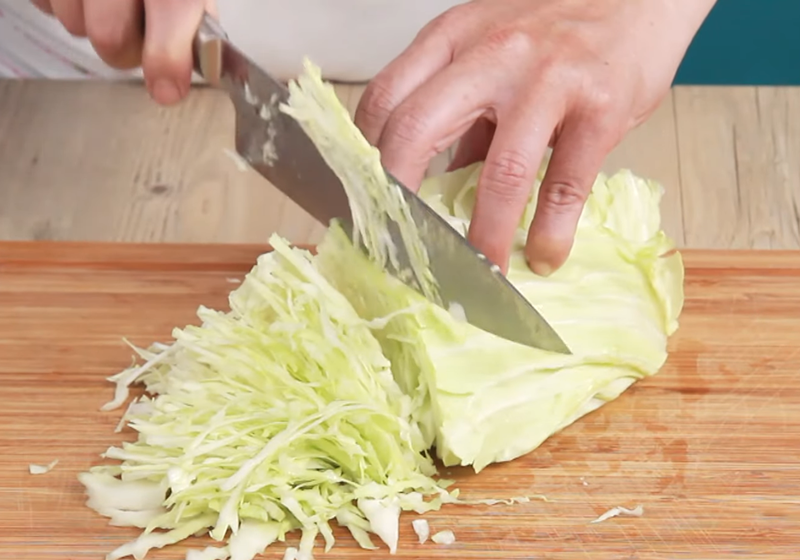 面包刀
菜刀
中式菜刀
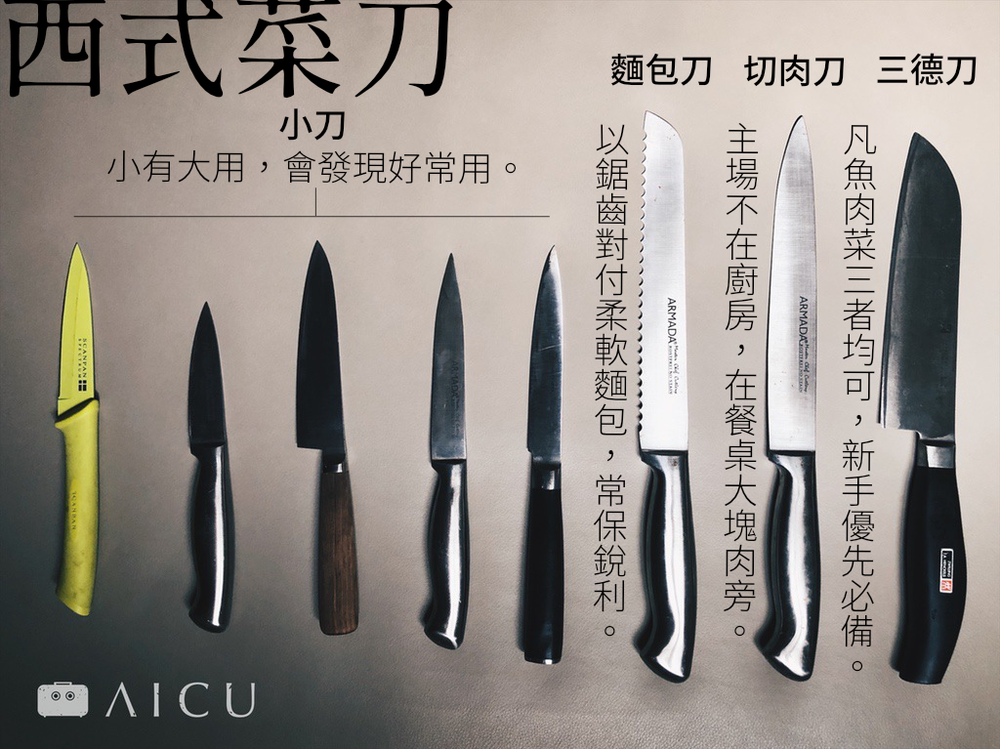 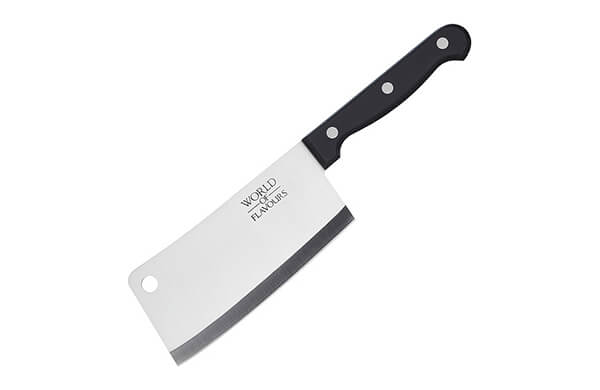 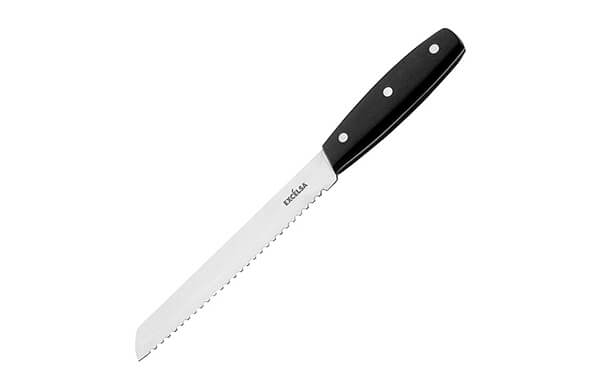 小刀
大刀
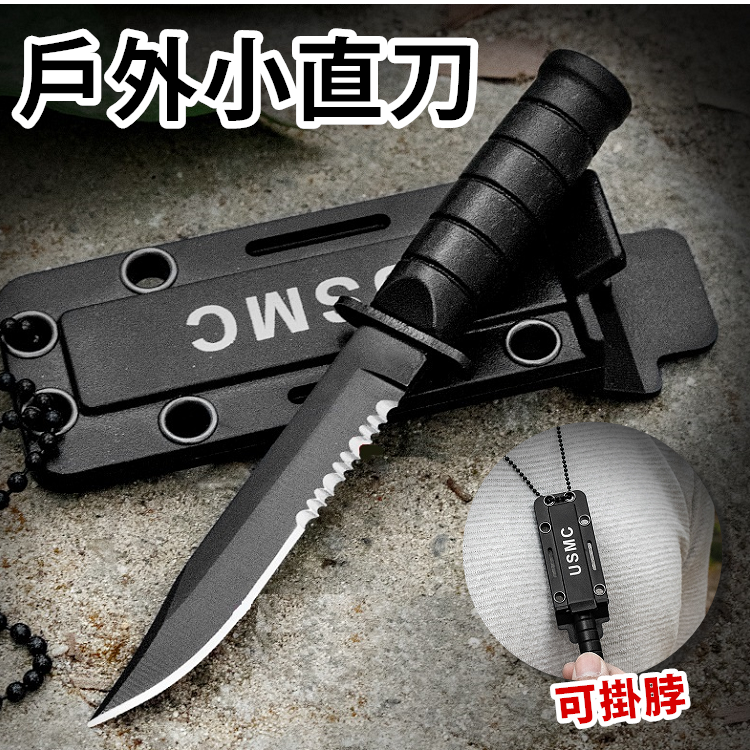 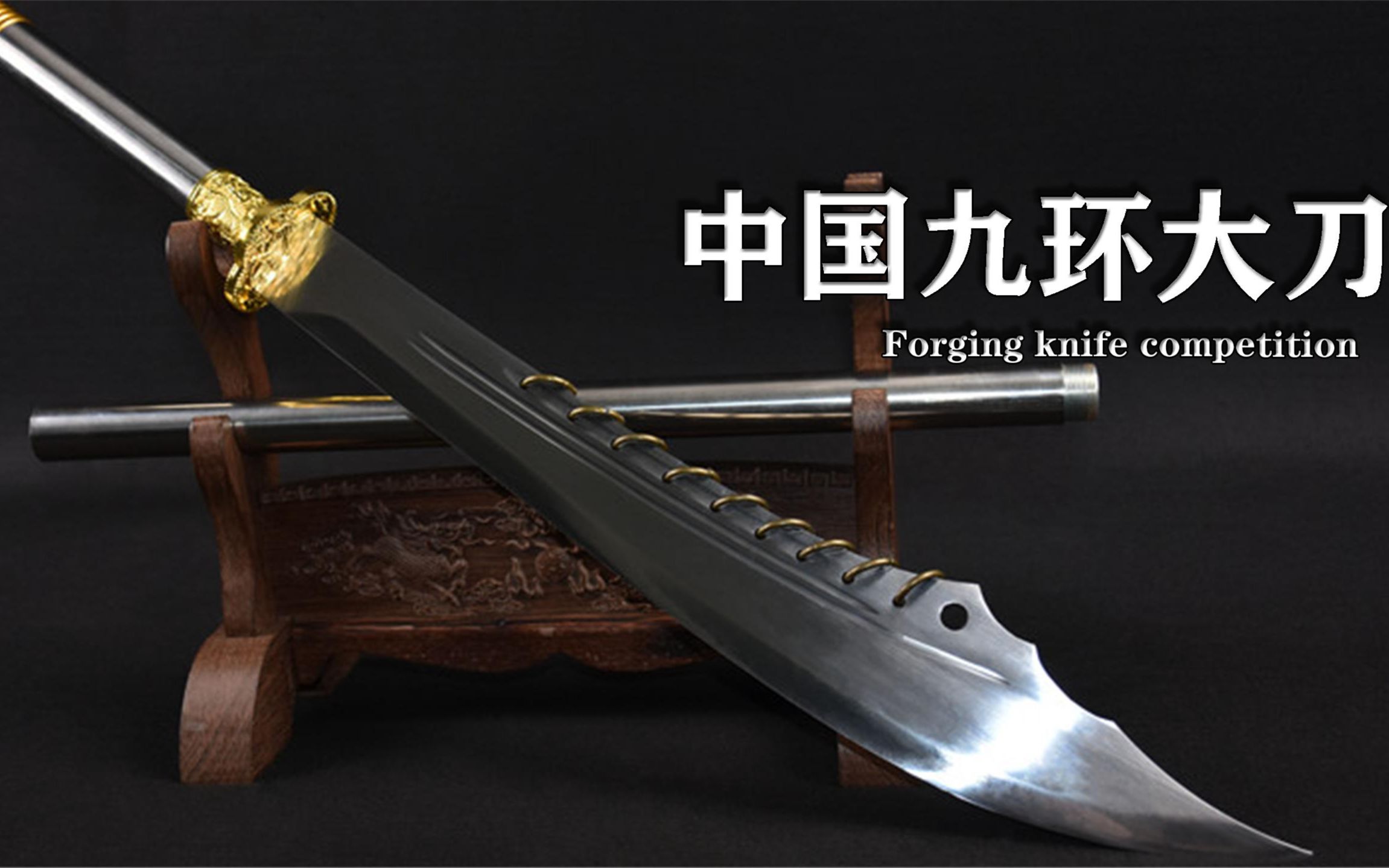 你家里有哪种刀呢?
破.adj
他穿着破了很多洞的衣服
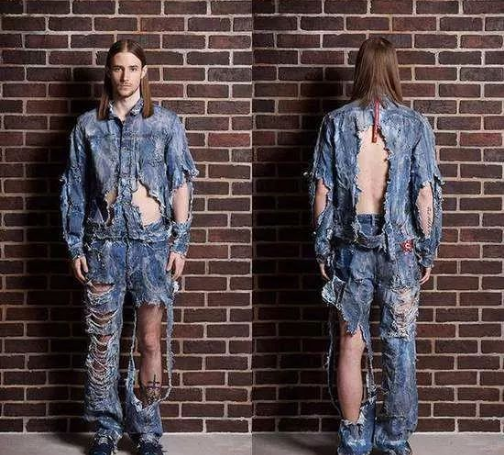 破.adj
他很喜欢破裤跟破衣
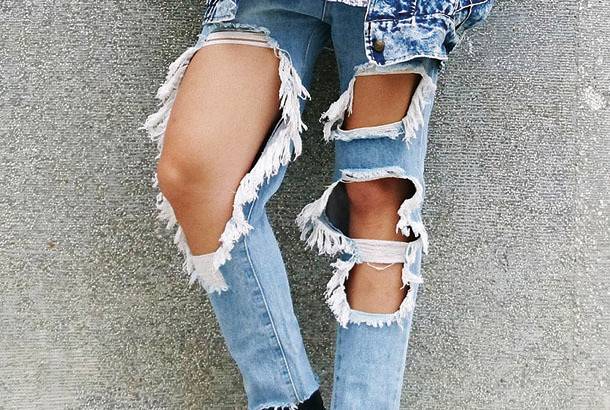 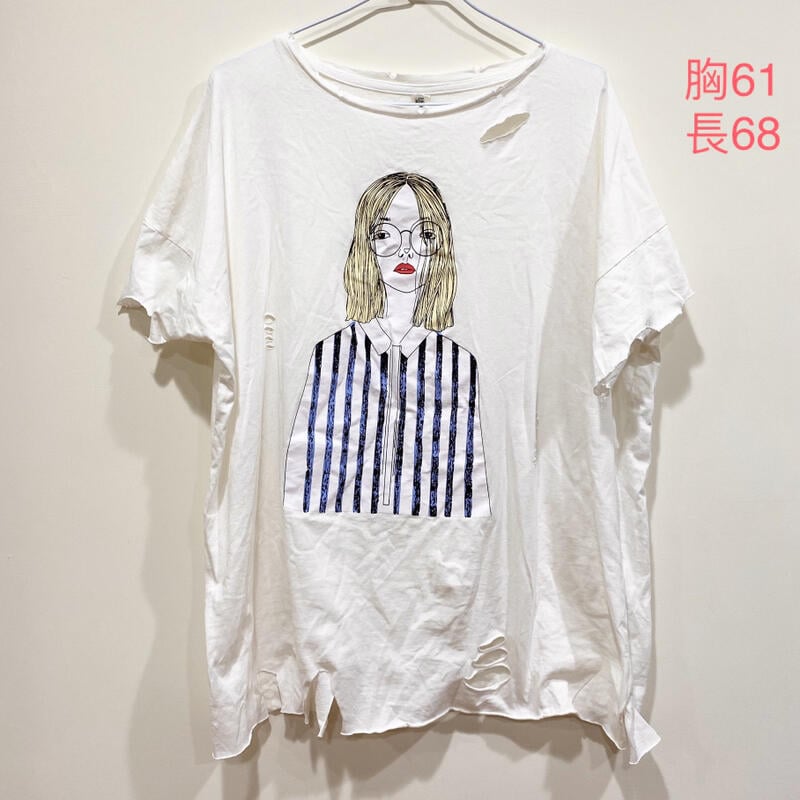 你曾经弄破过什么呢?
你觉得破衣破裤怎么样呢?
脱.v
他正在脱衣服
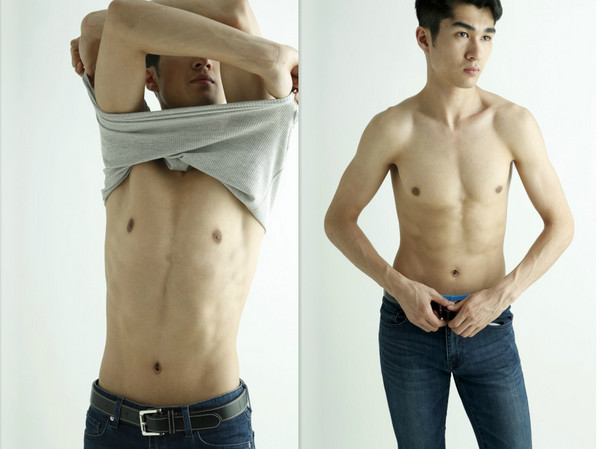 脱.v
进门后脱鞋是他们家的规定
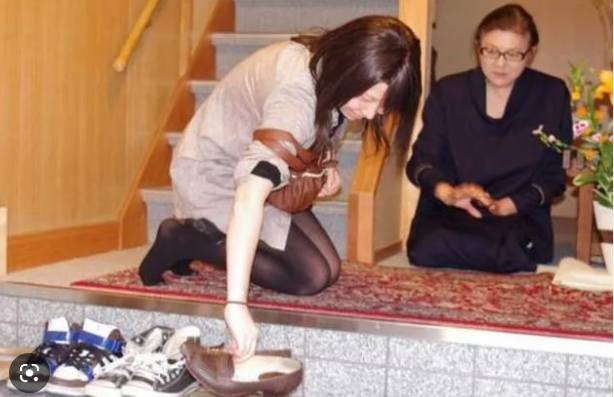 你在哪里会脱鞋呢?
理发.v
他正在教别人自己理发
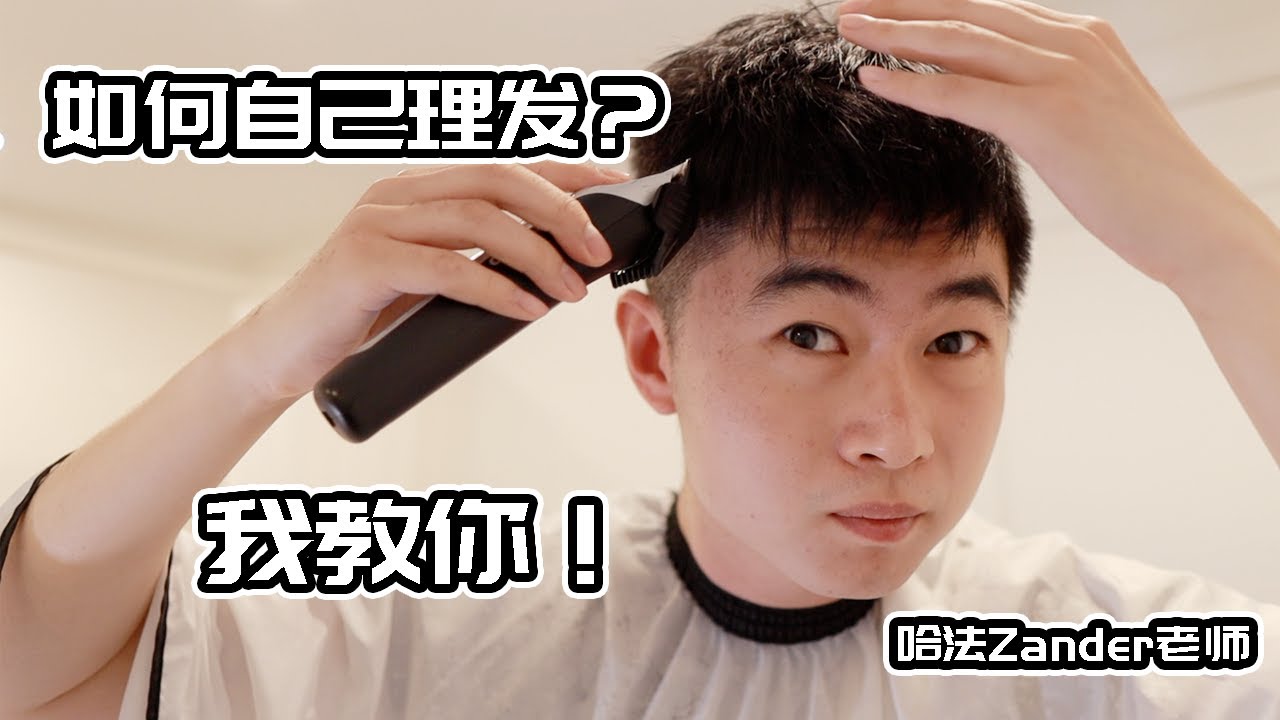 理发.v
理发店的理发师正在帮客人理发
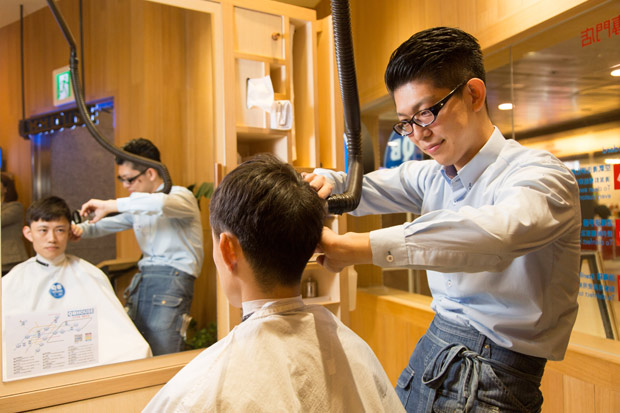 你多久去理一次发呢?
你会选理发师吗?
笼
包子.n
他刚做好两颗包子
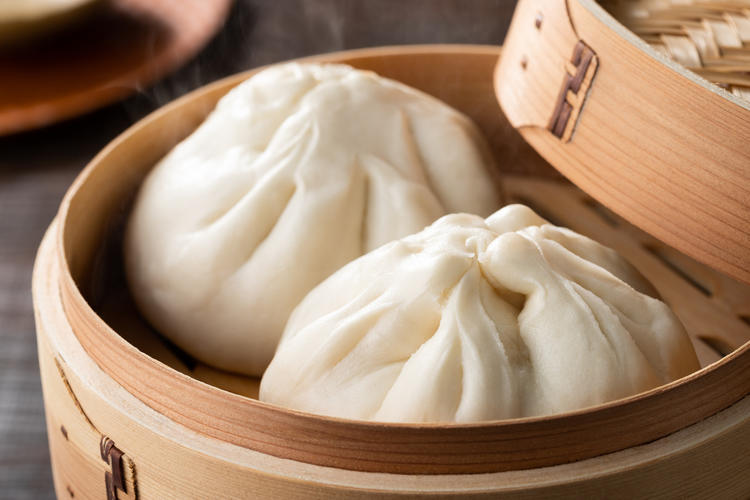 包子.n
肉包						菜包
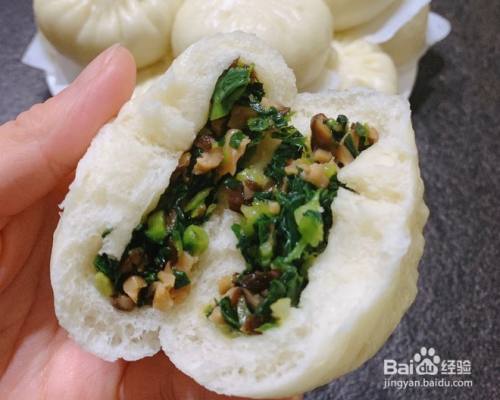 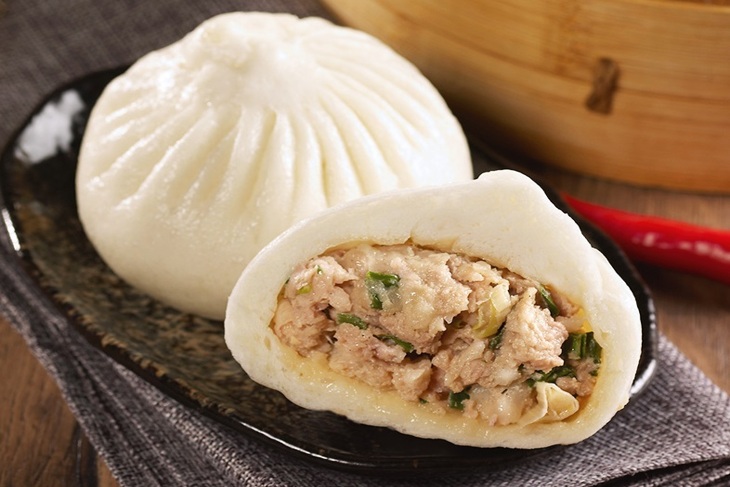 纸钞
零钱.n
他有非常多零钱，因此他的钱包很重
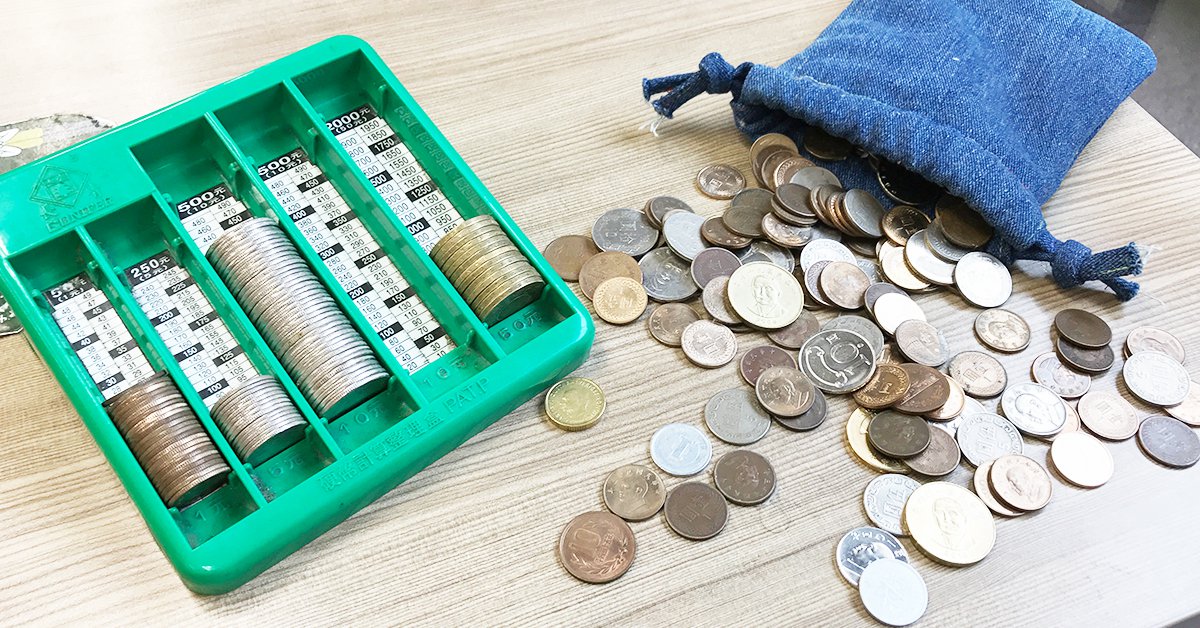 你会在身上准备零钱吗?
V
上.v
他考上了大学
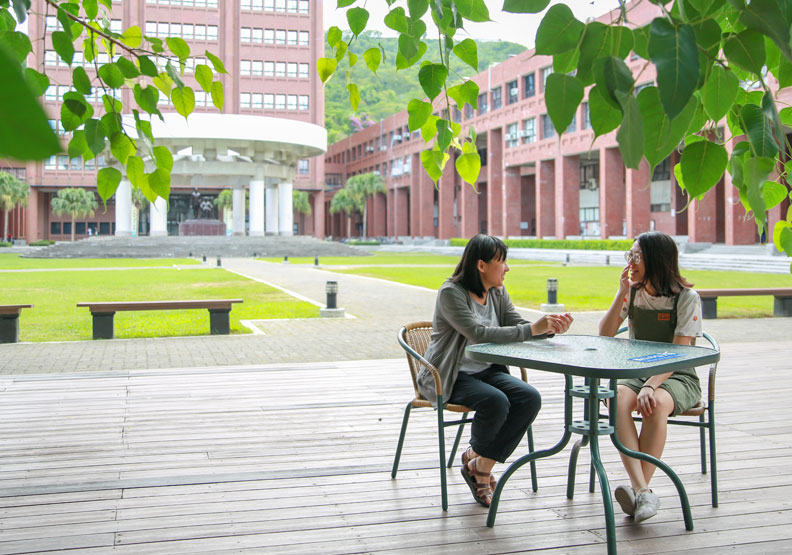 V
上.v
他爬上了那座山的山顶
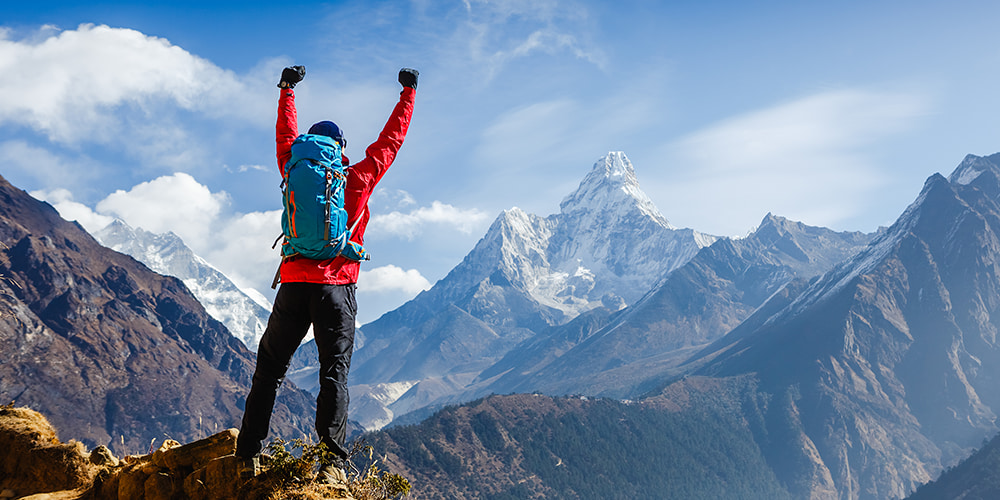 V
上.v
他没坐上那辆公交车
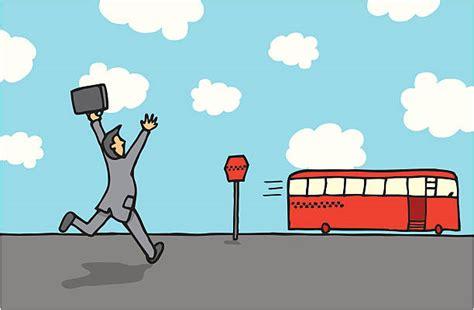 V
上.v
她可能搭不上今天的飞机了
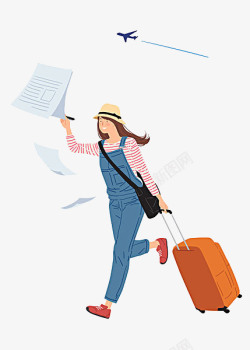 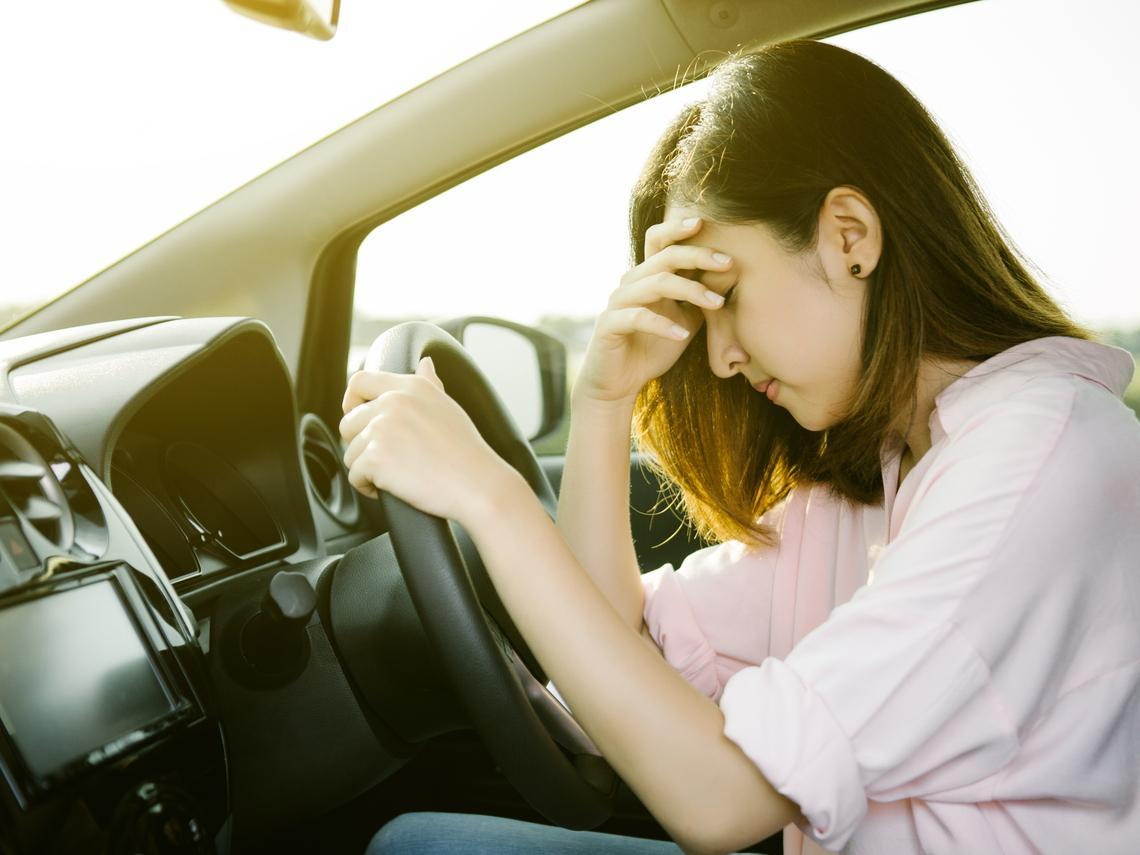 你最近想要做什么呢?
打招呼
他们互相打了招呼
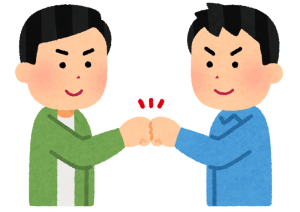 打招呼
她跟她打了声招呼就离开了
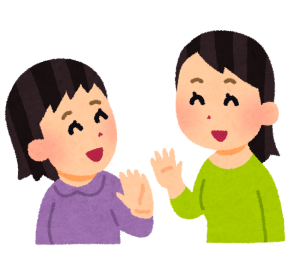 你打招呼时有什么习惯呢?
遇到不喜欢的老师你会打招呼吗?
戴.V
牠戴了一顶大帽子
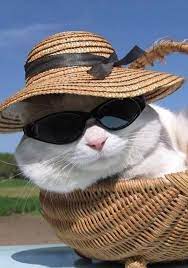 戴.V
他今天戴的耳环很漂亮
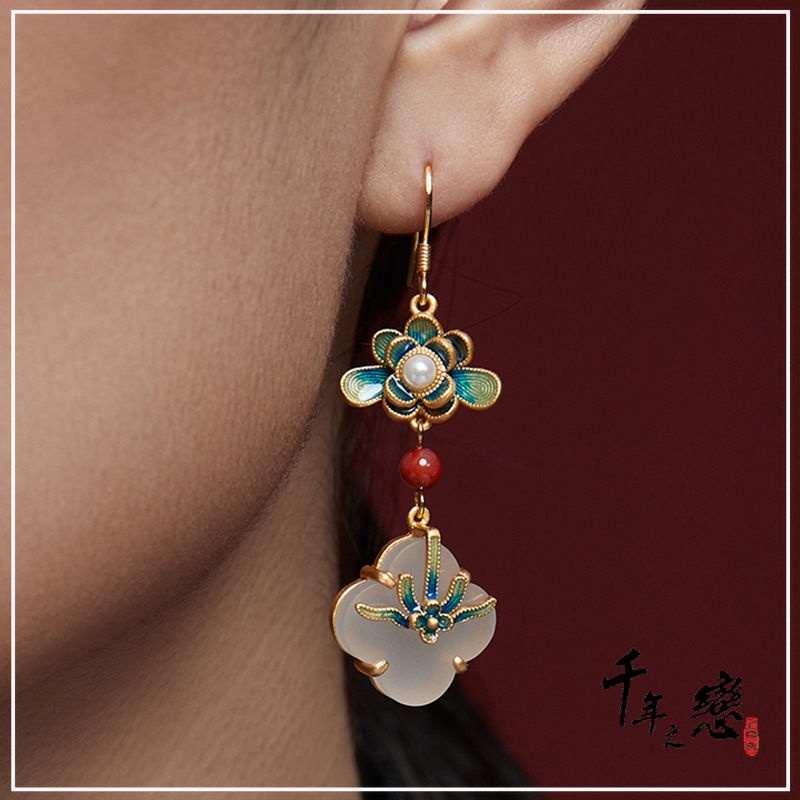 隐形眼镜.V
眼镜.V
他今天戴了一副黑色的眼镜
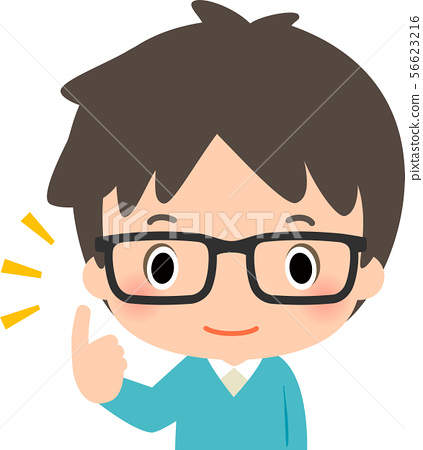 你平常会戴些什么呢?
戴眼镜有哪些不方便呢?
隐形
舞蹈.N
他每天会花两个小时练习舞蹈动作
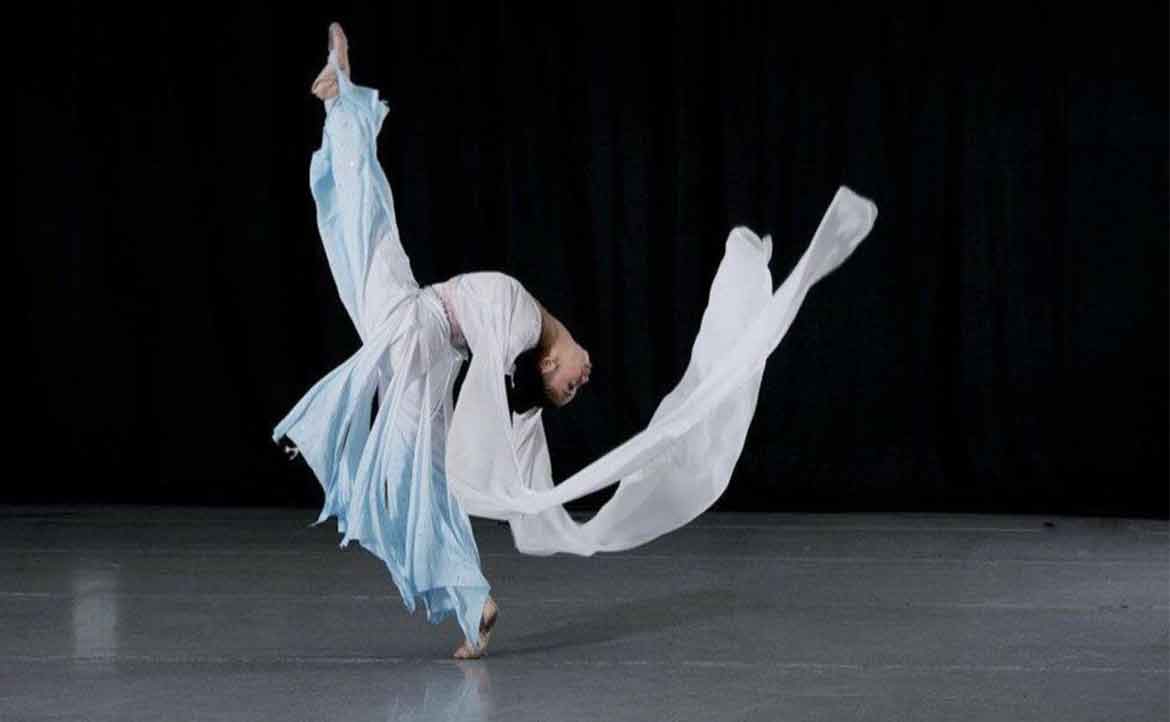 舞蹈.N
他去看了一场舞蹈比赛
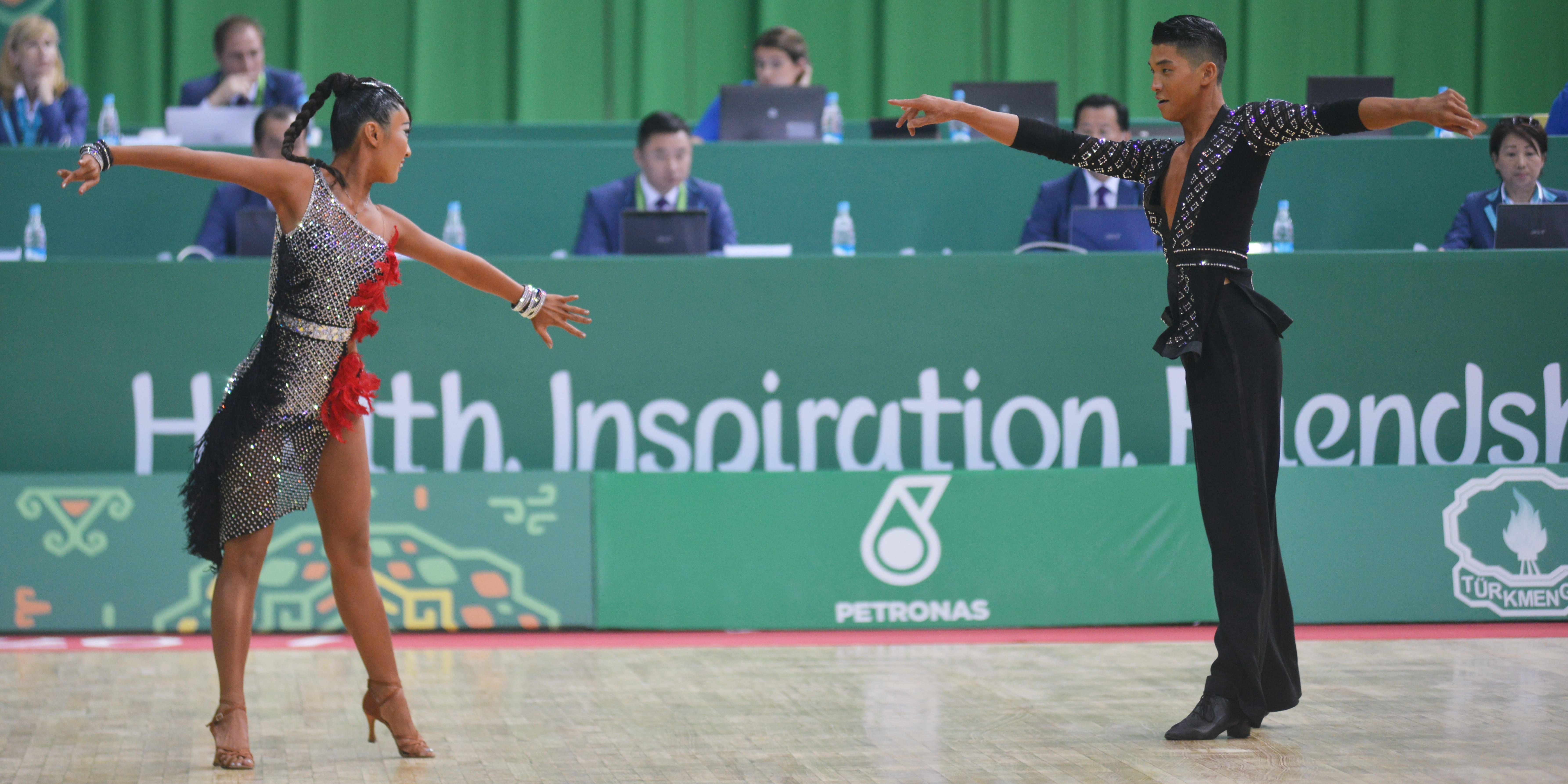 你喜欢舞蹈吗?
国籍.N
他是有美国国籍的中国人
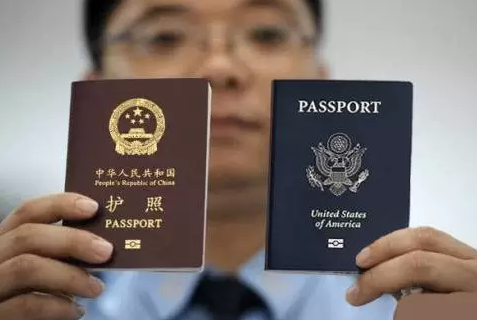 你觉得哪一国的国籍最好用呢?
抬.V
这个舞蹈动作要求把腿抬得很高
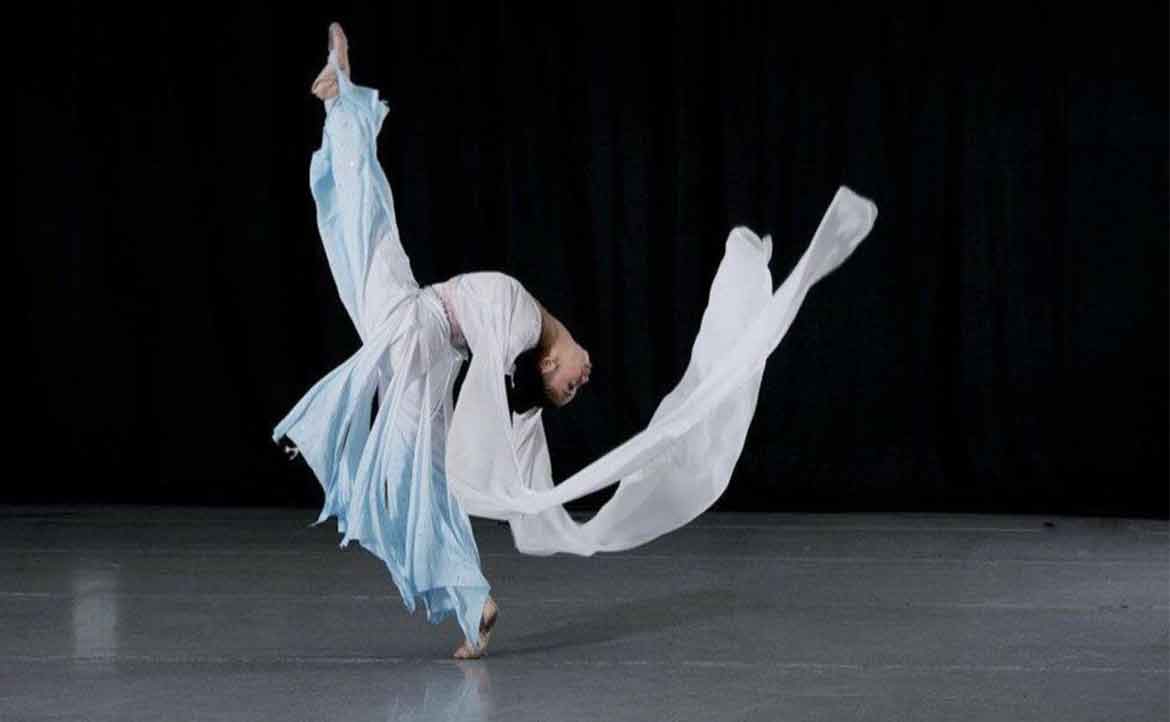 举
抬.V
他正坐在墙边抬腿
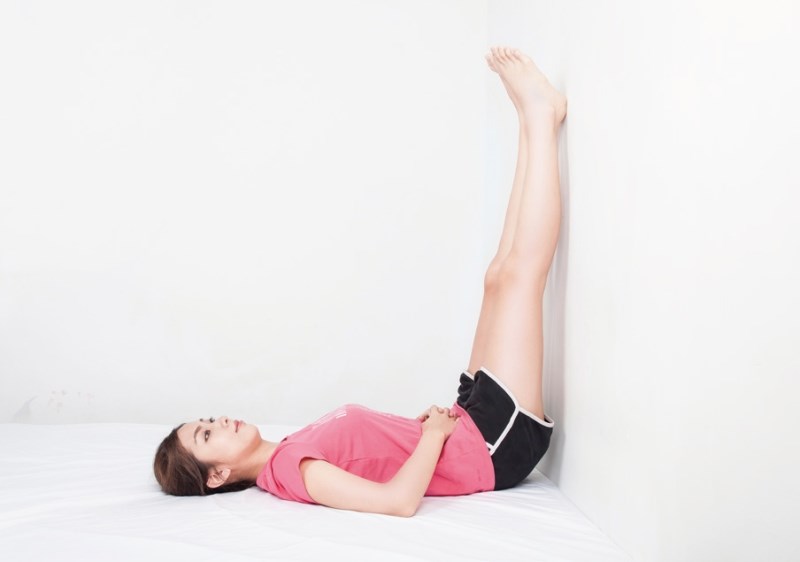 抬.V
他们把他的椅子抬了起来
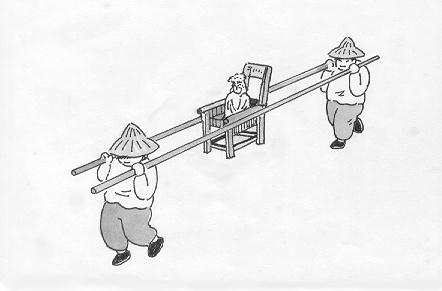 抬.V
他们正在把他抬进医院
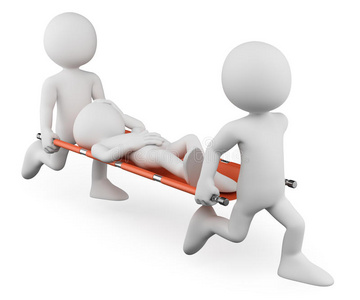 抬.V
他们正抬着他跳舞
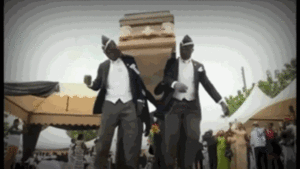 你学过哪些运动有抬的动作呢?
你抬过什么东西呢?
胳膊.N
他的胳膊痛得不行，抬都抬不起来
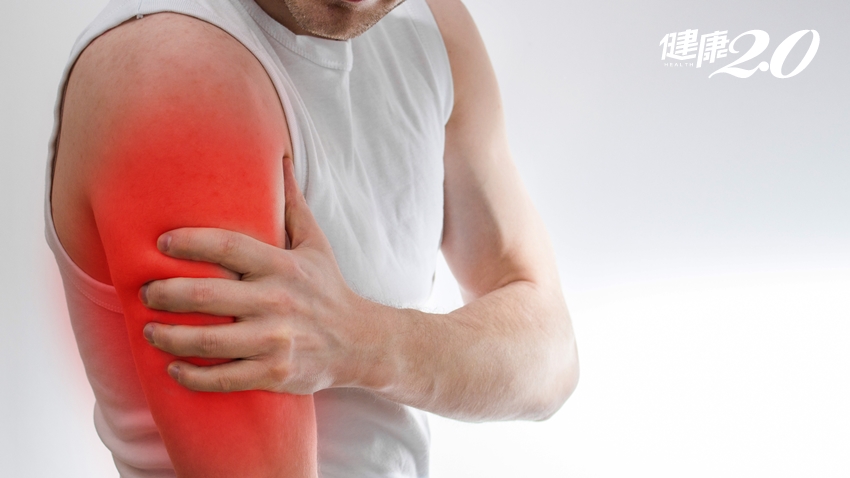 你曾经因为做了什么让胳膊很痛呢?
转.V
她正非常快的在转圈
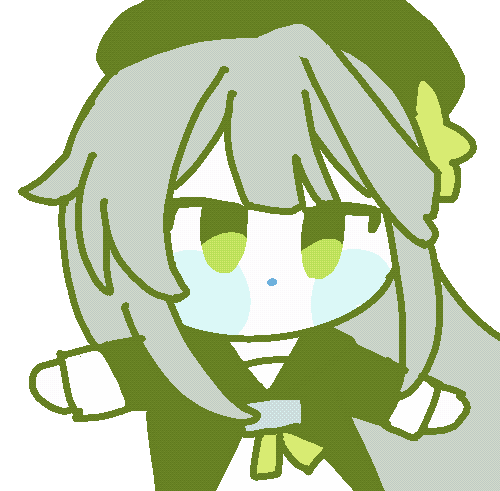 转.V
她转了转头，脖子还是很疼
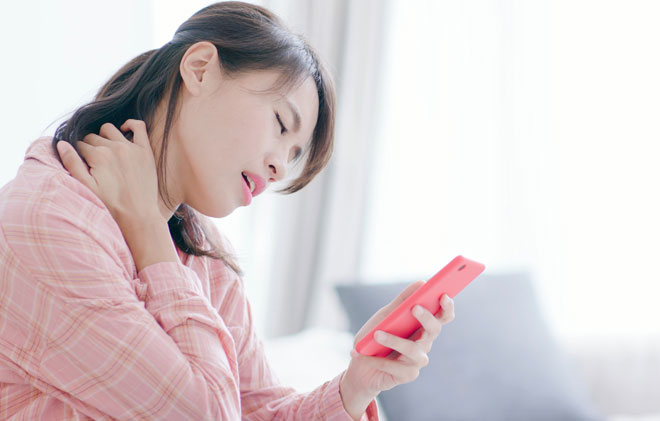 转.V
他开车突然来了一个很急的左转
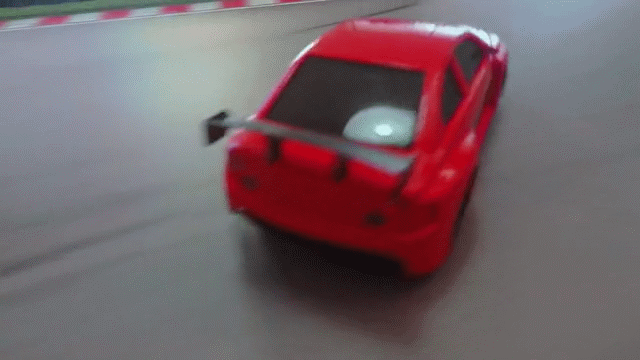 你运动前会怎么热身呢?
V
出来
她把心里的话跟她说了出来
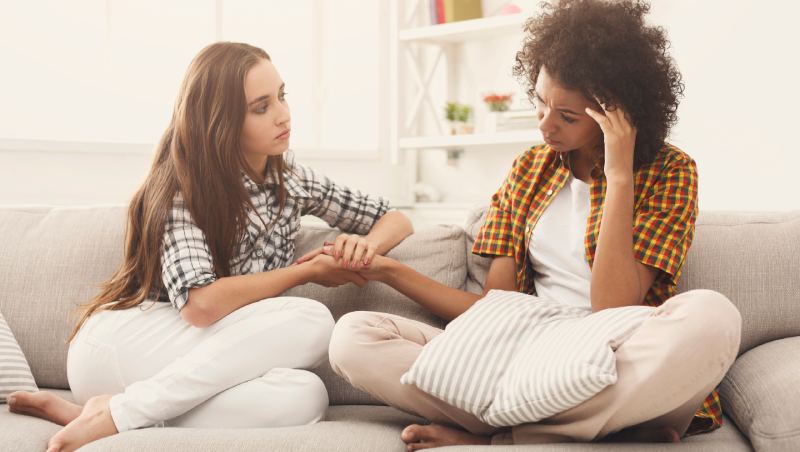